Историческая тема в живописи
В.И.СУРИКОВ





Савцова И.И.
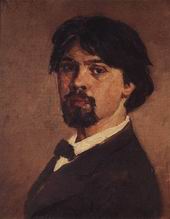 Историческая живопись- это изображение значительных событий в развитии общества
Вершиной  развития жанра исторической  живописи является творчество Василия Ивановича Сурикова
Суриков Василий Иванович. (24 января 1848 – 19 марта 1916).Художник-передвижник. «Он угадывал русскую историю не сквозь исторические книги и сухие летописи, не сквозь мертвую археологическую бутафорию, а через живые лики живых людей, через внутреннее чувство вещей, предметов и форм жизни». (М.Волошин)
Утро стрелецкой казни
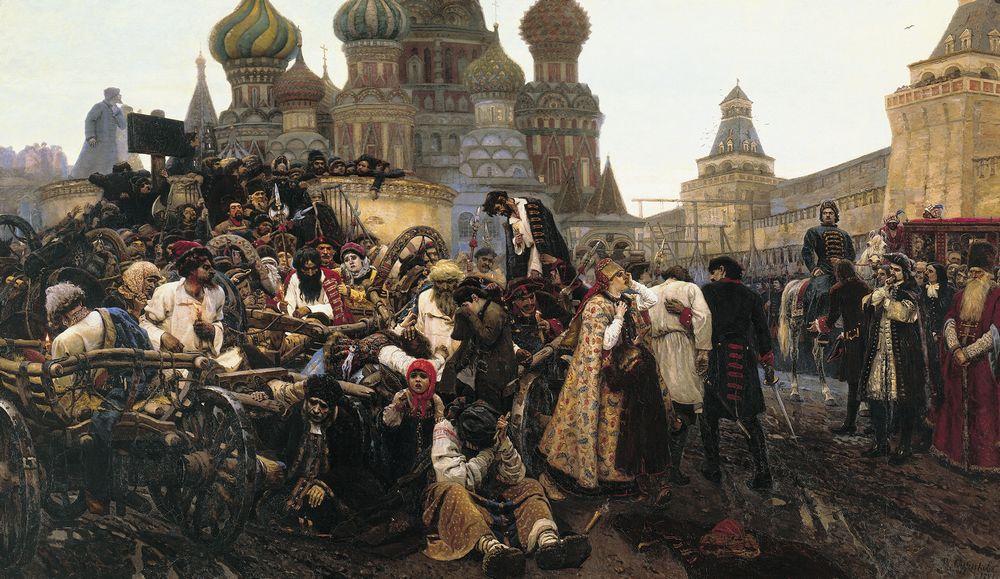 Меньшиков в Березове
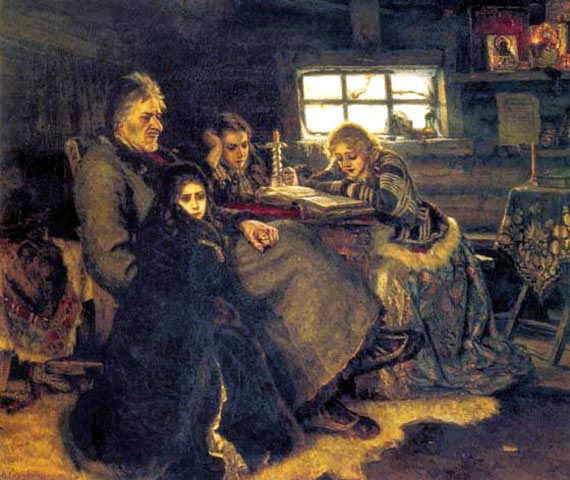 Боярыня Морозова
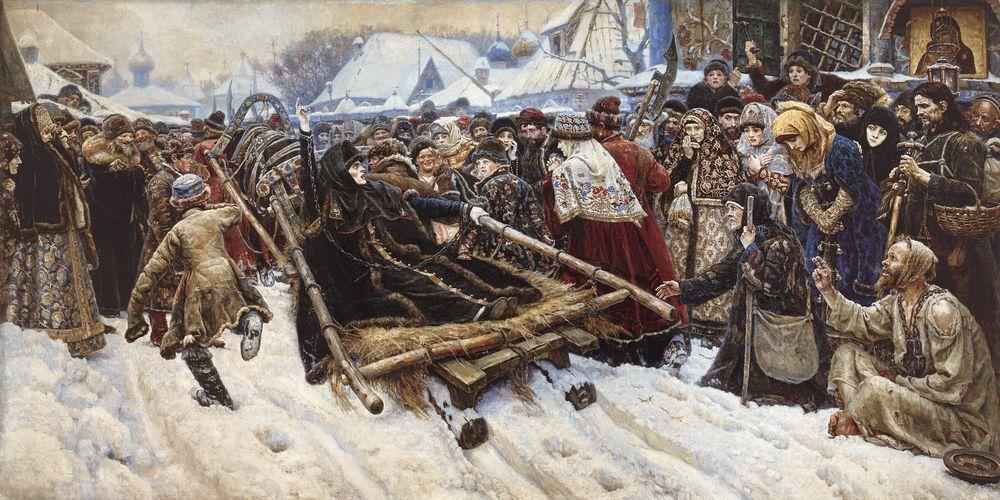 Переход
Суворова
через   
Альпы
Покорение Сибири Ермаком
Степан Разин
Взятие снежного городка
Суриков был историческим живописцем по призванию, по самой сущности своего таланта   Для Сурикова история была чем-то до конца родным, близким и как бы лично пережитым. В своих картинах он не судит и не выносит приговор. Он как бы зовет вас пережить вместе с ним события прошлого, вместе с ним подумать о судьбах человеческих и судьбах народных